GCSE Art, Craft & Design


Exam dates Thursday 20th April 2023
                      Friday 21st April 2023

Exam paper released and issued


Students will have selected a question to respond to – we have created a series Pinterest (@wellingtonschoolart) boards to support their choices

Preparatory work will address  the Assessment objectives
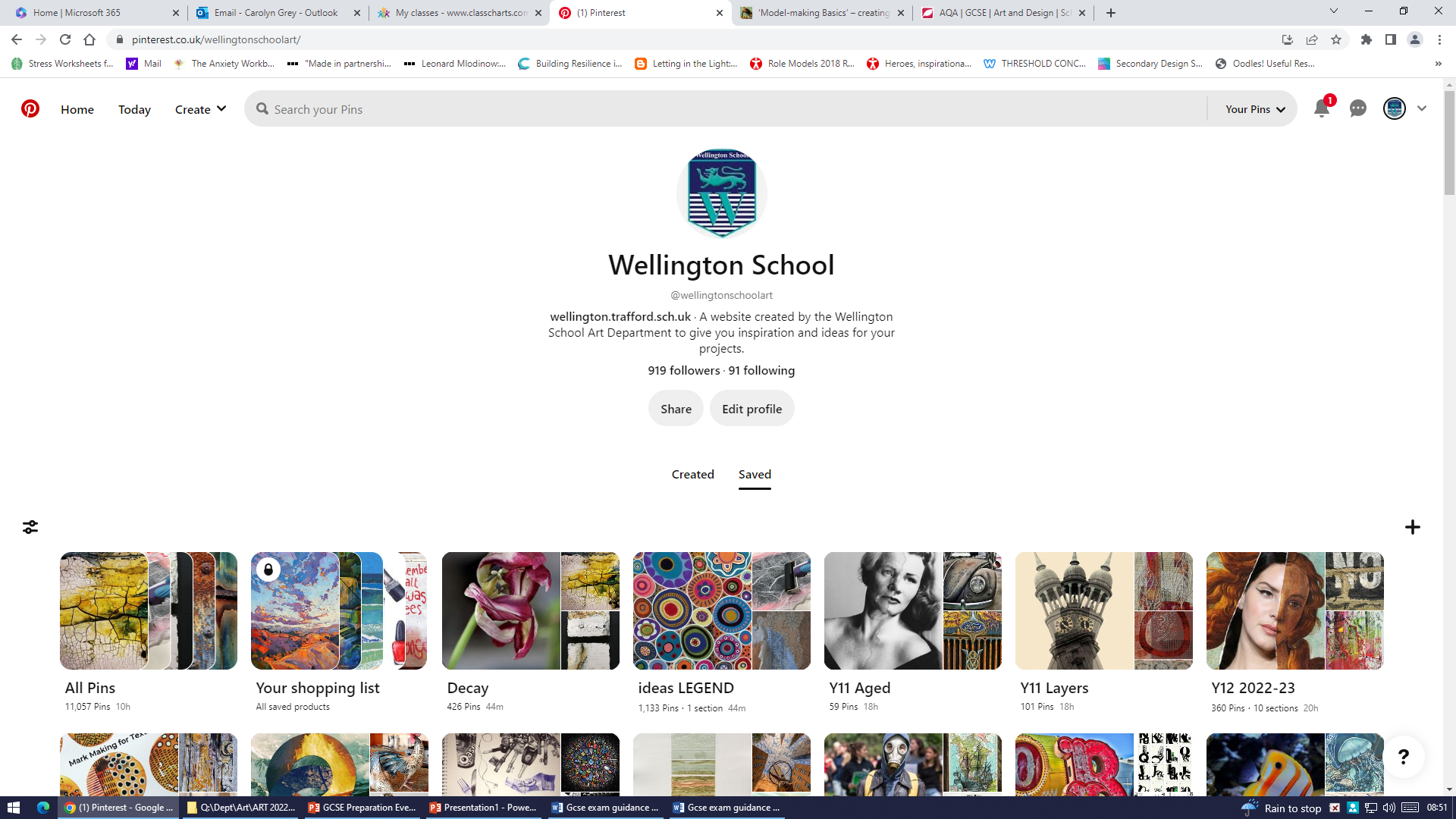 AO1: Develop ideas through investigations, demonstrating critical understanding of sources.

AO2: Refine work by exploring ideas, selecting and experimenting with appropriate media, materials, techniques and processes.

AO3: Record ideas, observations and insights relevant to intentions as work progresses.

AO4: Present a personal and meaningful response that realises intentions and demonstrates understanding of visual language.
We have advised students to work to their strengths in their question choice

Guidance and support is provided for the students to meet the outlined criteria and help manage their time

All directed tasks address the Assessment Objectives – as classwork, mock exam or homework

Time is available to complete work in the department at lunch or after school, students should check with staff for availability 

There will be some Easter school sessions available
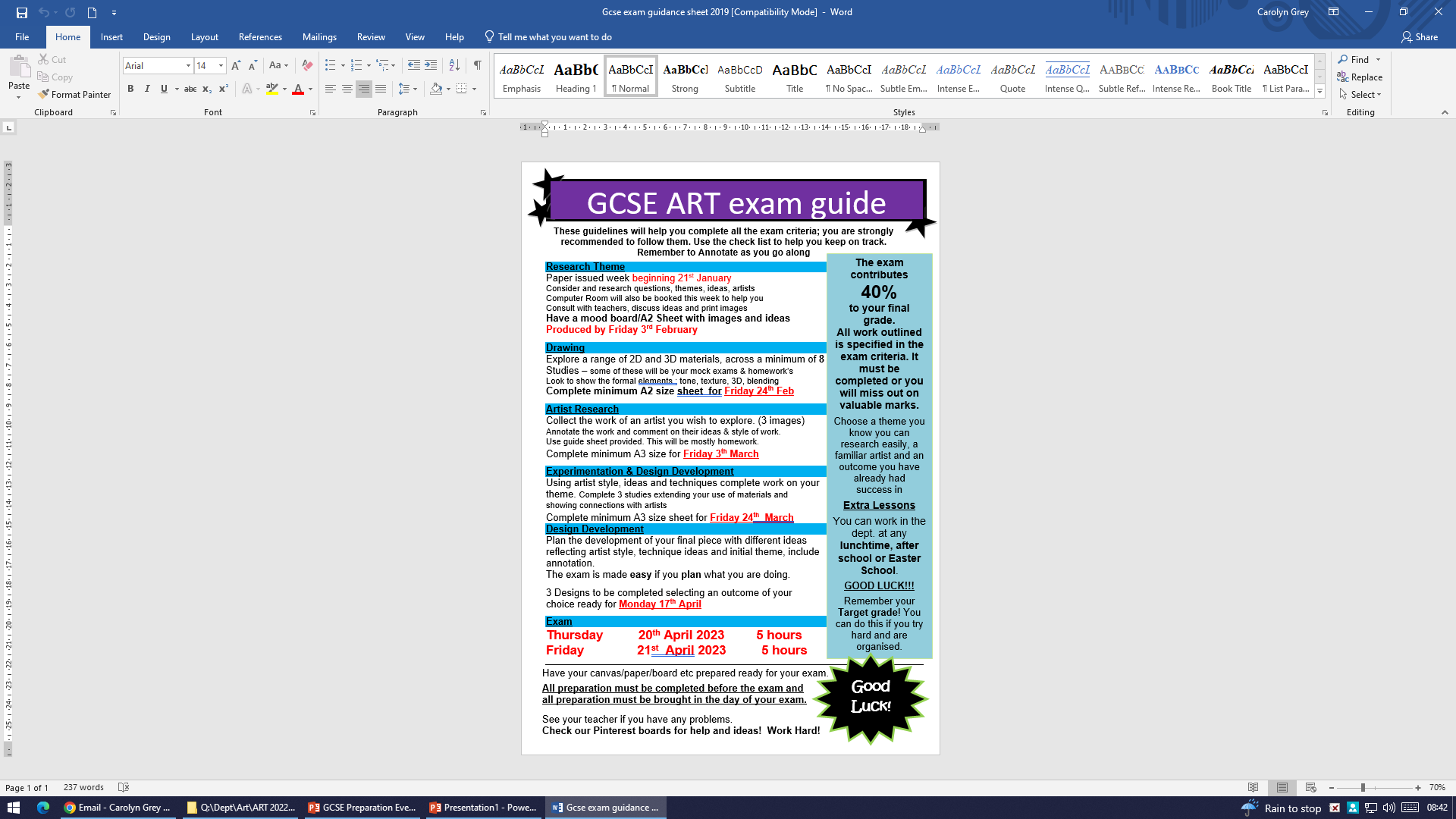 Please follow the guidance & use the support provided
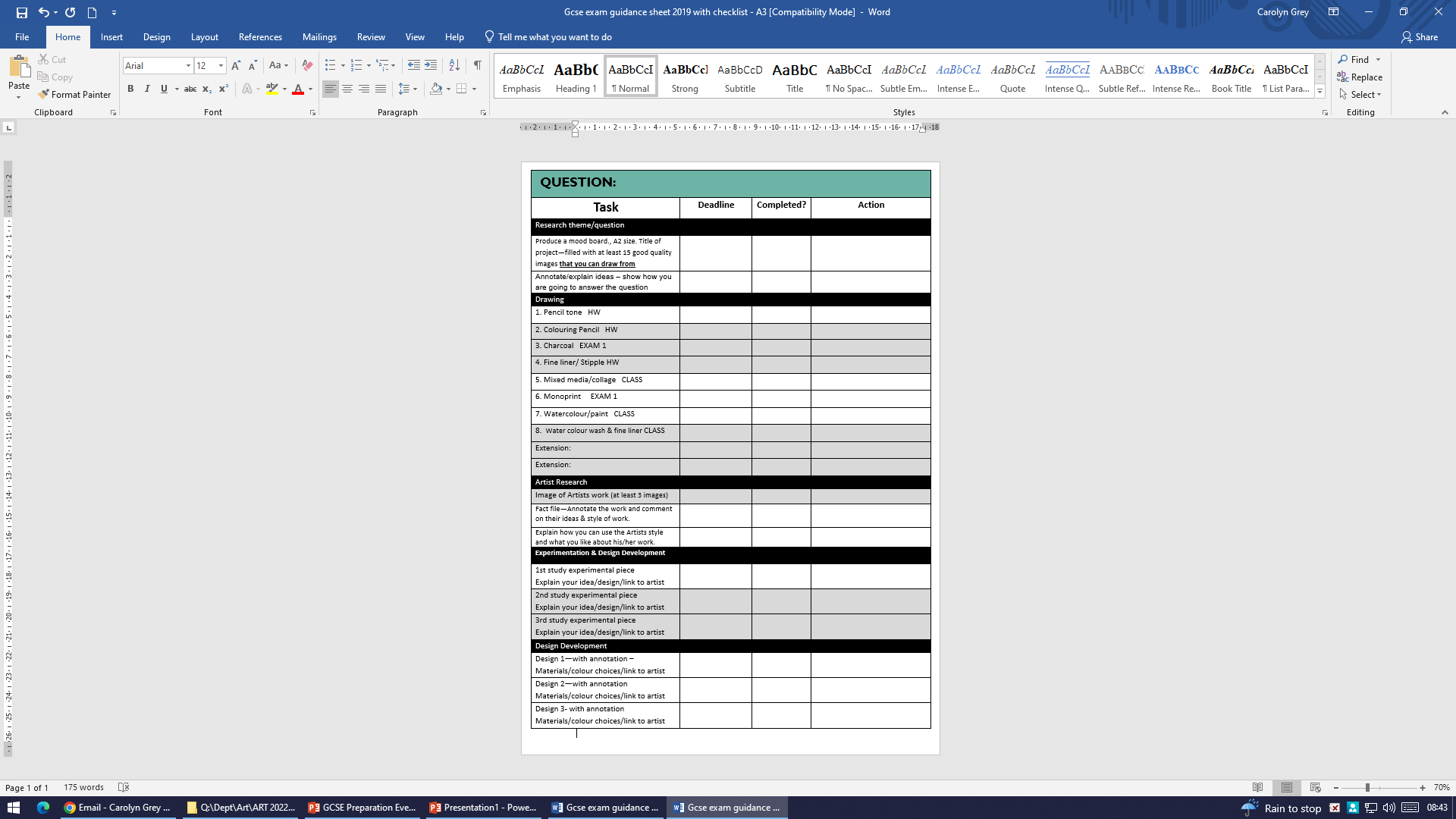 Prior to the exam, the student will have completed their designs so they are going into the exam knowing what to do/create/make

There will be a planning sheet for use of time in the exam – 5 hours each day – students do get their break and lunchtime!

All preparatory work needs to be in school prior to starting the exam, it cannot be accepted after the exam has started

Students need to sign a coursework and exam declaration form, that will be issued by staff. It is exam regulations to do so and a grade cannot be awarded without this 

Once the exam is complete, students will have 1-2 lessons to do organisation of folders/housekeeping and then class time will be used for revision for other subjects
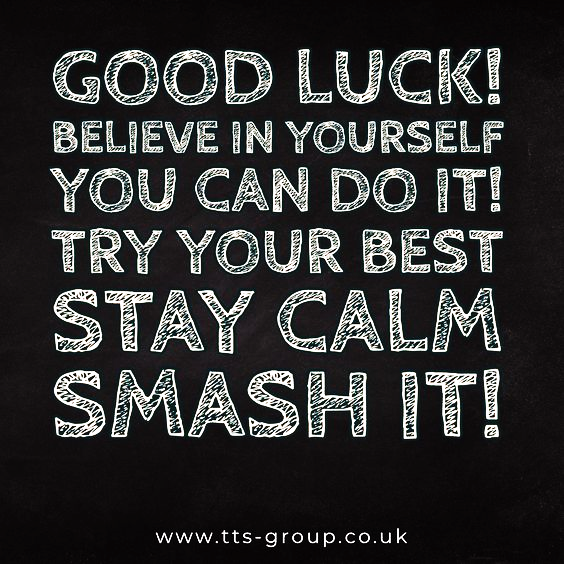